Vývoj Terénnej sociálnej práce
v obci Cinobaňa 
vzhľadom na prácu TSP/ATSP 
v rokoch 2013-2015
Národný projekt Terénna sociálna práca v obciach 
realizuje 
Implementačná agentúra Ministerstva práce, sociálnych vecí a rodiny Slovenskej republiky. 







PRIESTOR NA VAŠU PRÍLEŽITOSŤ
Tento projekt sa realizuje vďaka podpore z ESF v rámci OP ZaSI 
www.esf.gov.sk
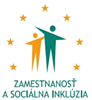 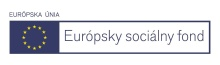 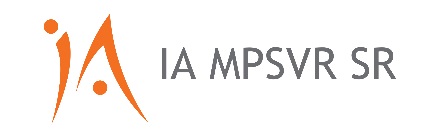 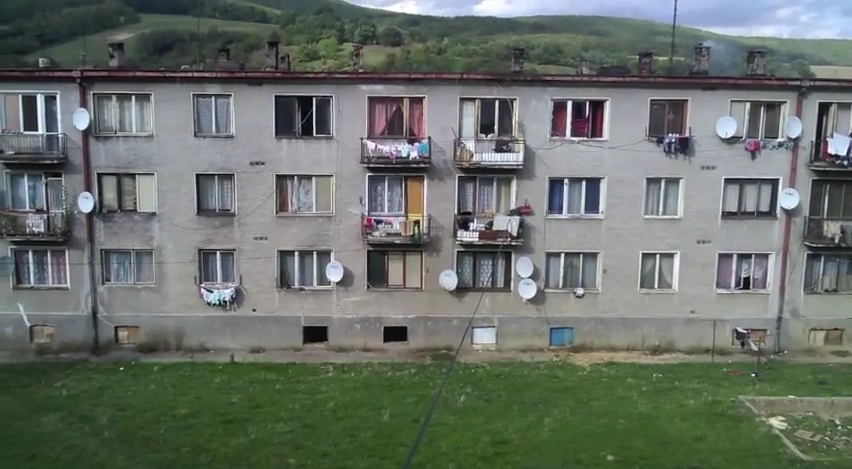 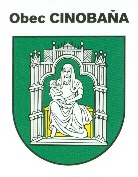 CINOBAŇA
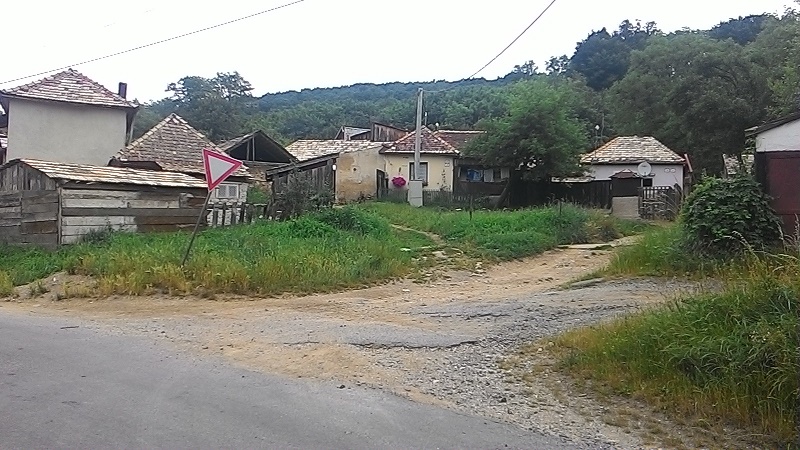 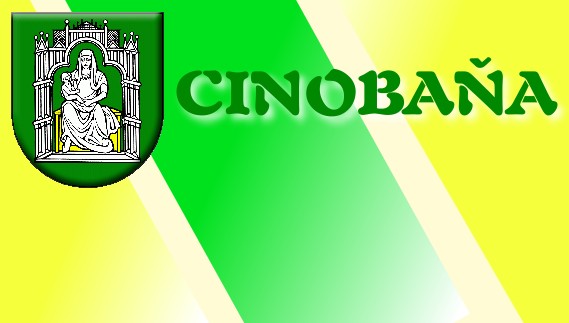 Terénny sociálny pracovník obce Cinobaňa
Asistent terénneho sociálneho pracovníka obce Cinobaňa
Mgr. Peter KATONA
Jozef DEMJAN
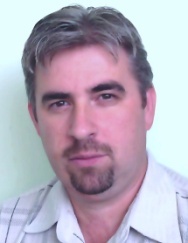 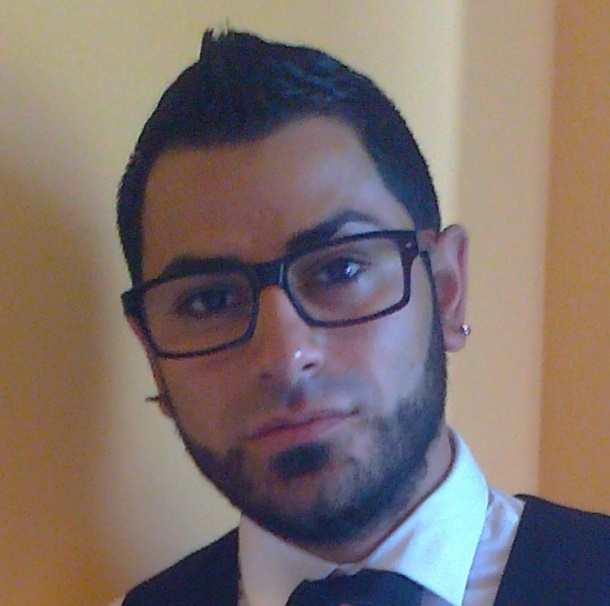 Pracovníci TSP Cinobaňa
Terénna sociálna práca v obci Cinobaňa
Terénna sociálna práca ako štandardná sociálna služba, ktorá pracuje s ľuďmi žijúcimi v podmienkach sociálneho vylúčenia, sa prvýkrát v Cinobani začala realizovať 1.4.2013, v rôznych sociálnych prostrediach:
na obecnom úrade, 
v domácnosti klienta, 
v komunitných inštitúciách alebo v otvorenom prostredí.
Cieľovou skupinou je hlavne skupina MRK, definovaná nepriaznivou sociálnou situáciou. 
Terénnu sociálnu prácu vykonávajú dvaja pracovníci, TSP a ATSP.
1.4.2015 Terénna sociálna práca plynule prešla pod NP TSP.
Za celé obdobie vykonali pracovníci veľké množstvo intervencií na vyriešenie rôznych životných situácií klientov.
Pracovníci TSP Cinobaňa v spolupráci s Komunitným centrom v Cinobani, Slovenskými a zahraničnými neziskovými a cirkevnými organizáciami, zorganizovali finančnú zbierku na opravu strechy bytového domu obývaného MRK.
Vďaka tejto zbierke sa podarilo opraviť strechu bytového domu, ktorá bola v havarijnom stave a hrozilo jej zničenie a sanácia budovy. Na jej oprave sa podieľali aj samotní obyvatelia bytovky.
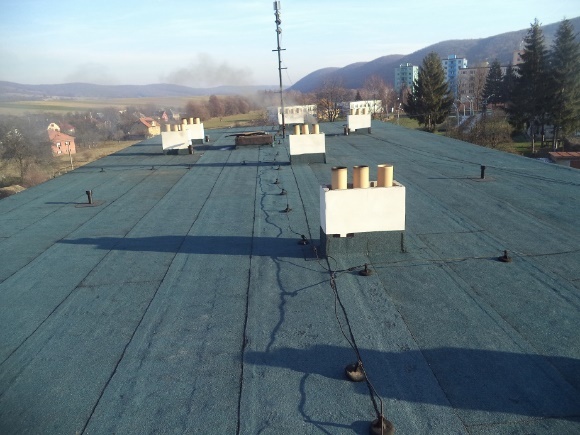 Oprava strechy bytového domu obývaného MRK
Pracovníci TSP Cinobaňa, zorganizovali zbierku medzi obyvateľmi bytového domu z MRK, za účelom zakúpenia mobilných kontajnerov na komunálny odpad.
Zabezpečenie mobilných kontajnerov na komunálny odpad
Návšteva v domácnostiach klientov v súčinnosti s UPSVaR Lučenec alebo Poltár
Poradenstvo u klientov ohľadom štátnych sociálnych dávok, pomoci v hmotnej núdzi a iné
Práca s klientom v domácnosti, v jeho prirodzenom prostredí
Pomoc klientom pri riešení exekúcií a návrhu splátkového kalendára
Pomoc klientom pri hľadaní vhodného zamestnania so zreteľom na aktívnu participáciu
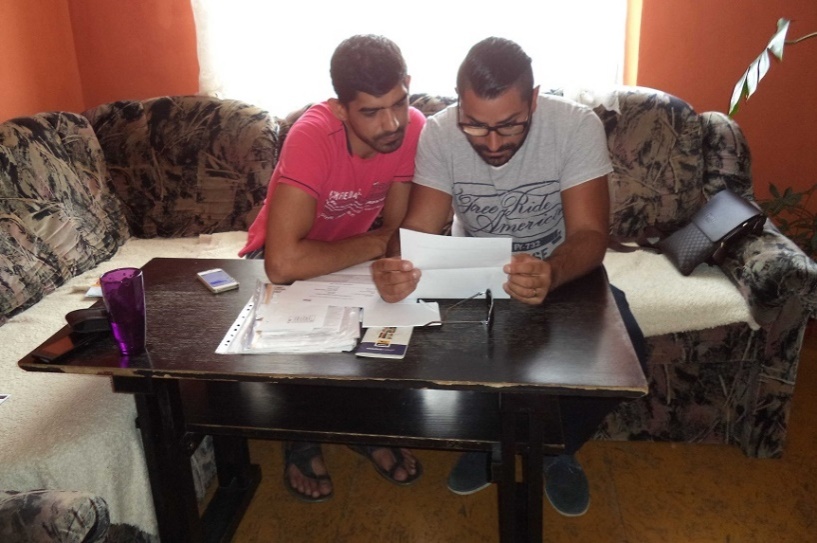 Práca s klientom v kancelárii TSP
Verejné stretnutia za účelom odvrátenia hrozieb odpojenia bytového domu obývaného MRK od vody alebo problémov s komunálnym odpadom
Besedy zamerané na prevenciu sociálno-patologických javov so žiakmi Základnej a Špeciálnej školy v Cinobani
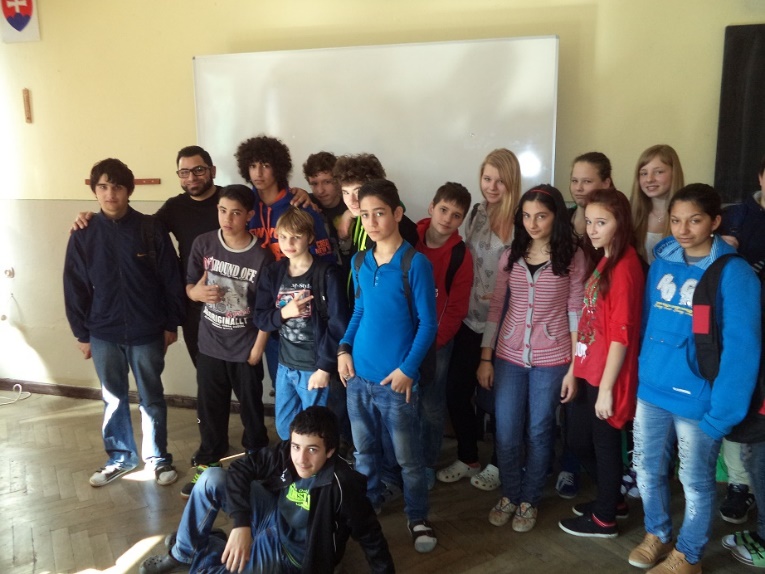 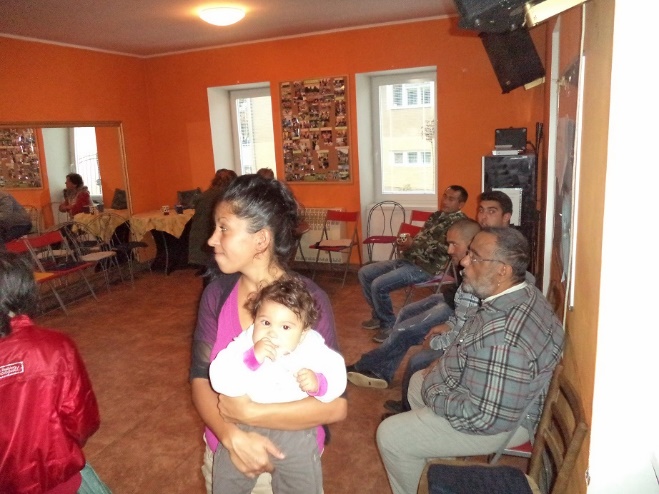 Skupinové aktivity
Burza šatstva organizovaná zo zbierok šatstva od obyvateľov a donorov
Mikulášske balíčky zakúpené z financií získaných z burzy šatstva
Skupinové aktivity
Burza šatstva organizovaná v spolupráci s TSP v obci Lovinobaňa
Vianočné balíky pre deti žijúce vylúčene v obci Lovinobaňa
Sieťovanie a spolupráca
Ďakujeme za pozornosť!